NORMAL PEOPLE by Sally Rooney
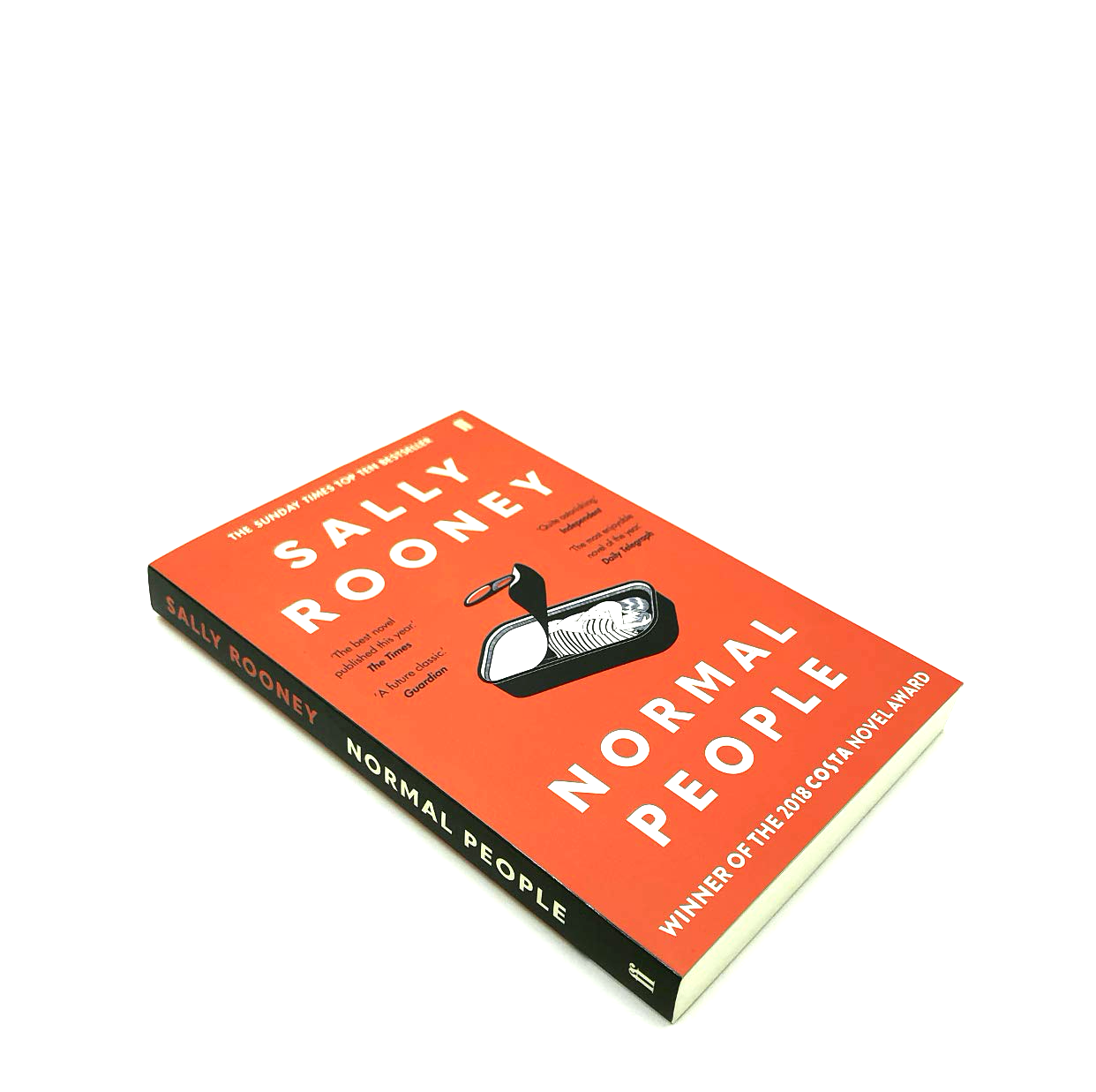 A.S. 2019-2020
Plett Sara
PURPOSE: the presentation will focus the attention on the functions of every section of the novel Normal People, written by Sally Rooney. 
The functions founded are based on the body language, exchanges of dialogues, feelings and thoughts of the characters.
SECTIONS
January 2011
Three Weeks Later (February 2011)      
One Month Later (March 2011)
Six Weeks Later (April 2011)
Two Days Later (April 2011)
Four Months Later (August 2011)
Three Months Later (November 2011)
Three Months Later (February 2012)
Two Months Later (April 2012)
Three Months Later (July 2012)
Six Weeks Later (September 2012)
Four Months Later (January 2013)
Six months Later (July 2013)
Five Months Later (December 2013)
Three Months Later (March 2014)
Four Months Later (July 2014)
Five Minutes Later (July 2014)
Seven Months Later (February 2015)
JANUARY 2011
Functions:
To give a first introduction of the main characters;
To give an overall idea of the story of the novel;
To let the reader know the kind of relationship between Connell and Marianne;
To make the reader understand how the body language, the reputation and the social background help to characterize one character and to express his/her feelings;
To underline the important figure of Connell’s mother in the novel.
FEBRUARY 2011
Functions:
To let the reader know Marianne has got an aggressive brother, who underlines she has no friends;
To underline Marianne does not feel at ease with the school ambient around her;
To put into focus the feelings of needing to be reassured and of fearing other people’s judgement, typical of Connell;
To make the reader notice the bold and cheeky aspect of Marianne’s personality.
MARCH 2011
Functions:
To focus into the indecisive personality of Connell in choosing the college applications, who indeed looks for Marianne’s advice;
To underline Connell cares about what Marianne thinks and wants to make her feel happy;
To take into account the mutual physical attraction.
APRIL 2011
Functions:
To highlight Marianne is not popular at school and does not like Carricklea;
To let the reader know the different families Connell and Marianne belong to;
To put into evidence that Connell cares about her although he pretends not to know her in school;
To show Connell’s protective instinct towards Marianne;
To make the reader realize Marianne is interested in Connell through appreciation judgements.
APRIL 2011
Functions:
To underline how politics is important in Connell’s and Marianne’s life;
To show how the social background can affect one relationship;
To make the reader realize Connell always searches for Marianne’s approval and wants to know what she thinks;
To put into focus Connell’s fear of other people’s judgement;
To take into consideration the role of Connell’s mother as the main point of reference for him.
AUGUST 2011
Functions:
To underline Marianne’s loneliness since nobody would invite her to the Debs;
To highlight Connell’s will to speak to Marianne again;
To show Connell’s mother is also important for Marianne;
To put into focus Marianne’s inadequacy in living in Carricklea.
NOVEMBER 2011
Functions:
To highlight Connell does not feel at ease in his new life in Dublin; while, on the contrary, Marianne is finally happy;
To make the reader reflect on how the situation now is the opposite of the one in Carricklea;
To put into focus Connell’s inability to face problems and reach a solution;
To make Connell realize it was useless carrying the secret of their relationship;
To underline Connell is still attracted to her.
FEBRUARY 2012
Functions:
To take into account Marianne’s jealousy towards Teresa;
To underline that Marianne cares about their friendship;
To highlight Connell’s awareness of making a mistake keeping the relationship secret and his guilt about the way he treated her;
To show Marianne’s kindness in forgiving him;
To underline their mutual sexual attraction.
APRIL 2012
Functions:
To let the reader know how the situation goes on between them;
To underline Connell’s intelligence since he is the best in his year group and he likes being considered like a genius, especially by Marianne;
To show how Connell depends on Marianne;
To show Connell’s will to do anything to support her and to make her feel happy;
To come into surface the difficult relationship between Marianne and her family.
JULY 2012
Functions:
To underline that Marianne keeps in contact with her friends now;
To focus the attention on Connell’s will to make her feel wanted;
To make Marianne realize Connell’s better than her boyfriend;
To show that now Connell does not care about other people watching them together;
To highlight he always wants to support and comfort her;
To underline they want to keep in contact each other becoming friends.
SEPTEMBER 2012
Functions:
To focus the attention on the economic stuff, in particular Connell’s inability to pay the rent;
To highlight Connell’s inability to tell Marianne he wants to stay at hers because he does not want to show his feelings;
To underline Marianne’s will to be submitted is always present, even in her sexual life;
To let the reader know the difference Marianne feels between having sex with Connell and with her new boyfriend Jamie.
JANURY 2013
Functions:
To make the reader take into consideration the uncomfortable atmosphere Marianne has to bear at home;
To focus on Marianne’s attitude of taking care of Connell, but after he says he goes out with a girl (Helen), she orders him to go away;
To put into focus Connell’s jealousy towards Marianne’s boyfriend Jamie;
To show their inability to engage in a serious relationship and to express clearly their feelings.
JULY 2013
Functions:
To underline Connell’s new stability and growth;
To show the conflictive relationship between Marianne’s boyfriend and Connell;
To focus the attention on Connell’s will to defend Marianne from what people say about her;
To put into focus Connell’s need to have Marianne’s confirmation and to know  what she thinks about each situation;
To highlight Connell’s will to reassure Marianne, to make her feel protected;
To put into focus Marianne’s weaknesses.
DECEMBER 2013
Functions:
To underline Connell’s and Marianne’s changes;
To put into focus Marianne’s main weakness to be submitted to men;
To make the reader reflect how her domestic situation of being violented affects her way of behave with other men;
To take into account Marianne’s negative relationship with her family.
MARCH 2014
Functions:
To put into focus Connell’s inner feelings;
To make the reader think about how the past affects the present;
To show that Connell is still interested in Marianne.
JULY 2014
Functions:
To focus on their inability to engage in a stable relationship;
To let the reader think on the way men and women react to jealousy;
To reflect on how the changes in one’s personality affect also the relationship one has;
To put into evidence Marianne’s will to be submitted;
To show the men wants to feel superior towards women.
JULY 2014
Functions:
To focus on Connell’s will to protect and to reassure Marianne;
To underline Connell still cares about judgements;
To highlight how much Marianne suffer from her brother’s violence.
FEBRUARY 2015
Functions:
To underline the difficulty for some people to say what they really think;
To make the reader realize the relationship between Connell and Marianne will never be a stable one;
To realize they could not leave one another alone over the course of several years;
To highlight the difficulty to go away from a person you are fond of.
NARRATIVE TECHNIQUES USED
Shift of point of view;
Third person narrator;
Telling and showing;
Use of flashbacks;
Inner thoughts;
Body language.